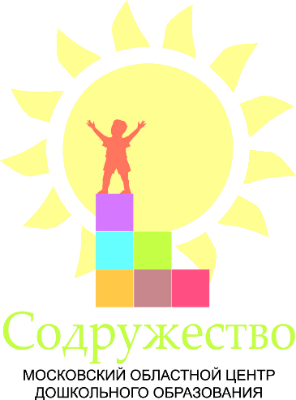 Центр дошкольного образования – площадка подготовки педагогов дошкольного образования Московской области к конкурсам профессионального мастерства.
Гришина Галина Николаевна - к.п.н. доцент, директор Московского областного центра дошкольного образования ГОУ ВО МО «Государственный гуманитарно-технологический университет»
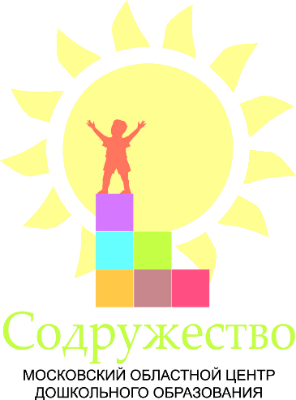 Современный педагог дошкольного образования
Творческий;
 Восприимчивый к педагогическим инновациям;
Способный к саморазвитию;
Способный адаптироваться к меняющейся образовательной среде;
Умеющий мобилизовать  свой личностный потенциал в современной системе воспитания и развития ребенка.
Какой педагог востребован сегодня?
Активного;
Поддерживающего детские инициативы и деятельность;
Личностно взаимодействующего с ребенком;
Принимающего, понимающего и помогающего;
Компетентного (много умеет, может научить).
Какого педагога ждёт современный дошкольник?
ПОЗНАТЬ   ПОНЯТЬ   ПОМОЧЬ
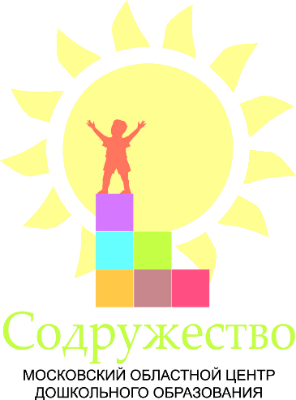 ЛЕСЕНКА УСПЕХА
с двусторонним движением
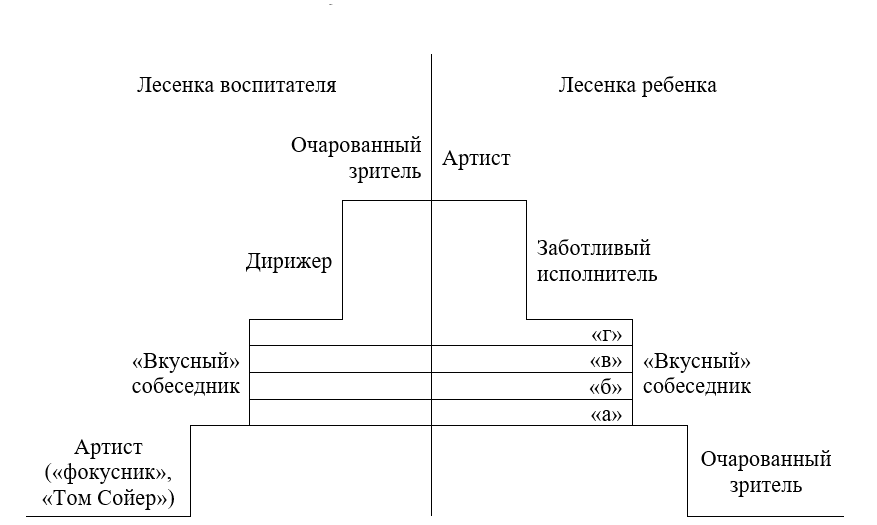 © Н.М.Крылова
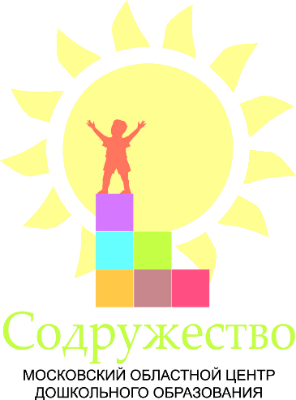 Региональный оператор 
областных конкурсов
РИП ДОО 
с 2013 г.
Воспитатель года 
Подмосковья 
с 2014 г.
Лучший 
детский сад 
с 2015 г.
Потенциал:
58-62 участника ежегодно
Потенциал:
40 ДОО
Потенциал:
300 РИП
Итоги: 
3 лауреата Всероссийского конкурса (2015-2017 гг.);
Абсолютный победитель Всероссийского конкурса (2018 г.)
Победитель областного  конкурса 
«Воспитатель года Подмосковья-2018»
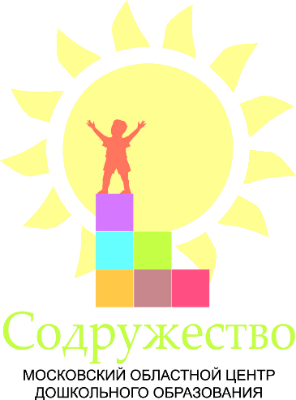 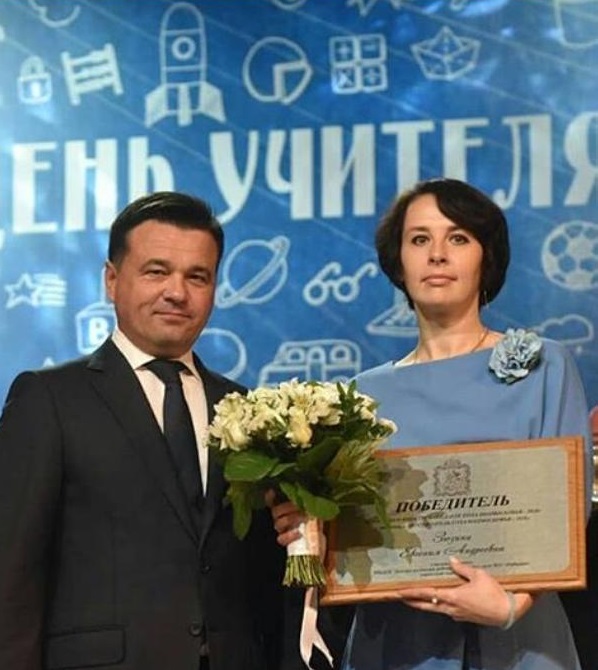 Учитель-логопед Зюзина Евгения Андреевна, 
МБДОУ Центра развития ребенка детского сада №11 «Рябинка» 
г.о. Подольск
Лауреат Всероссийского профессионального конкурса 
«Воспитатель года России» в 2015 году
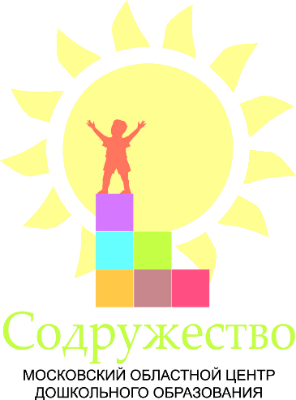 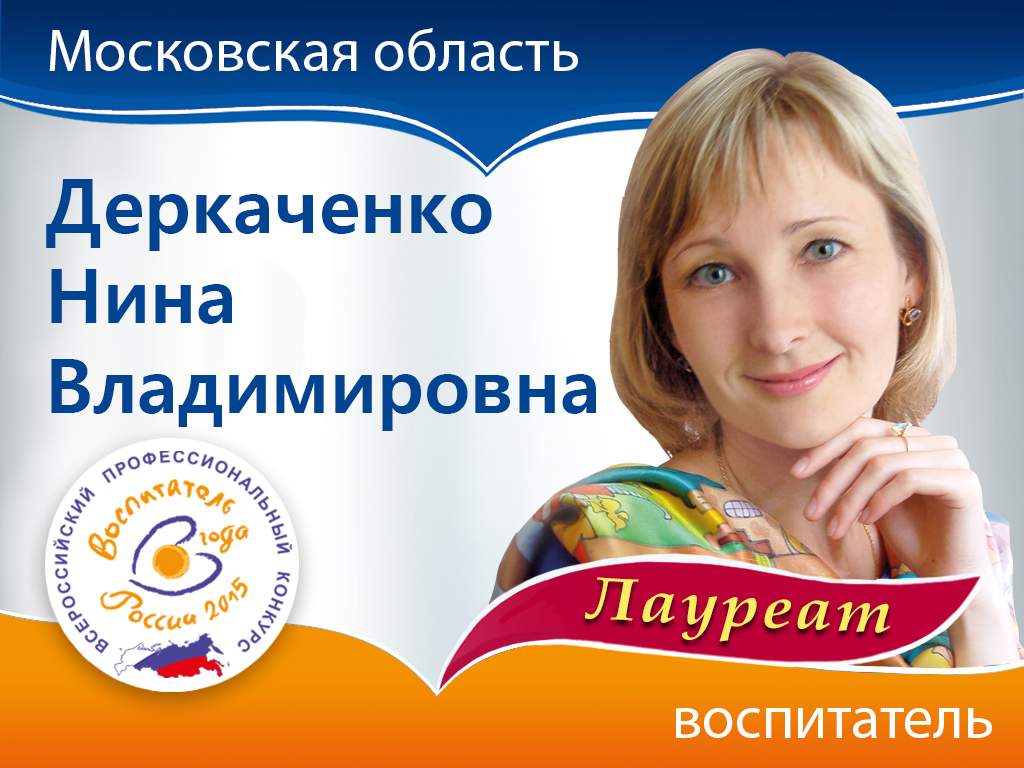 Сайт воспитателя  http://деркаченко.рф/
Лауреат Всероссийского профессионального конкурса 
«Воспитатель года России» в 2016 году
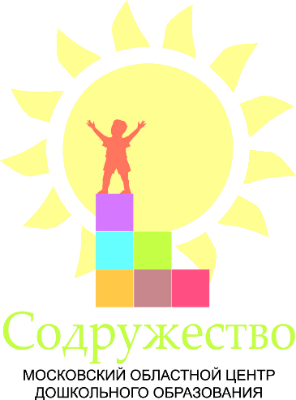 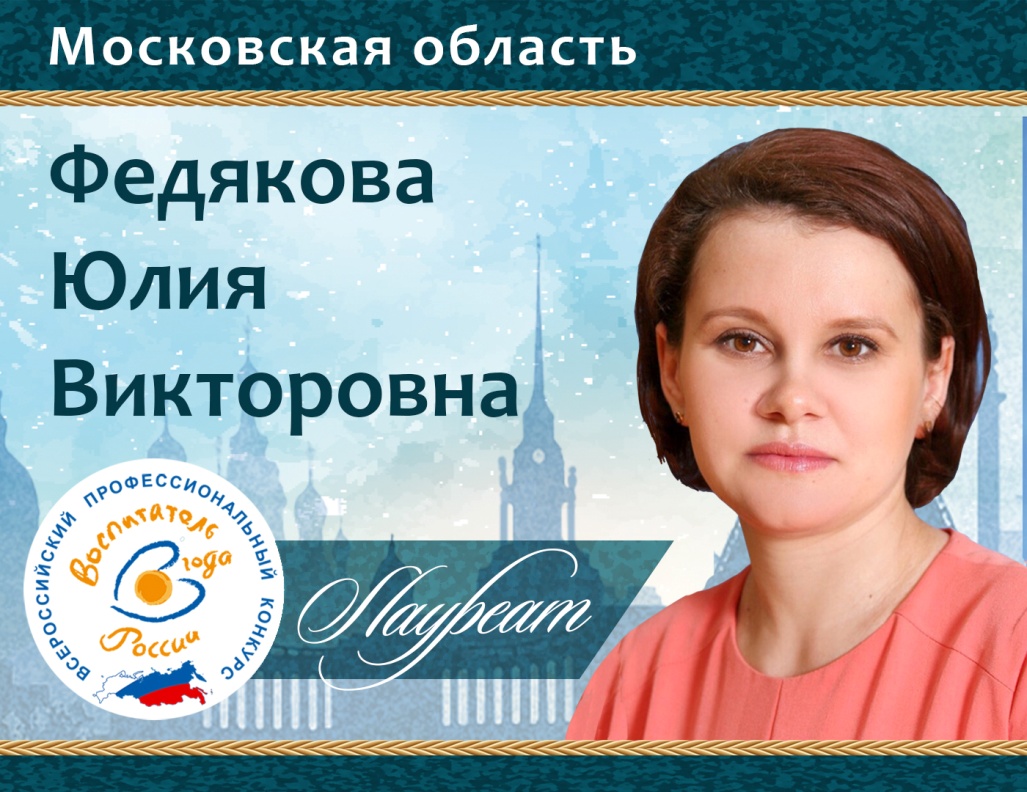 Воспитатель Муниципального дошкольного образовательного учреждения детского сада общеразвивающего вида №6 «Белоснежка» г.о. Люберцы
Самопрезентация http://2016.vospitatel-goda.ru/?p=673
Лауреат Всероссийского профессионального конкурса 
«Воспитатель года России» в 2017 году
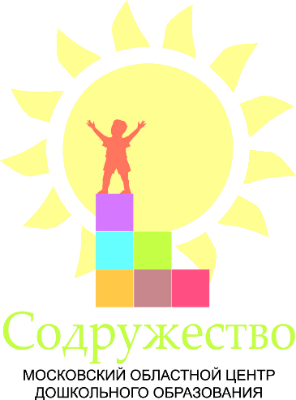 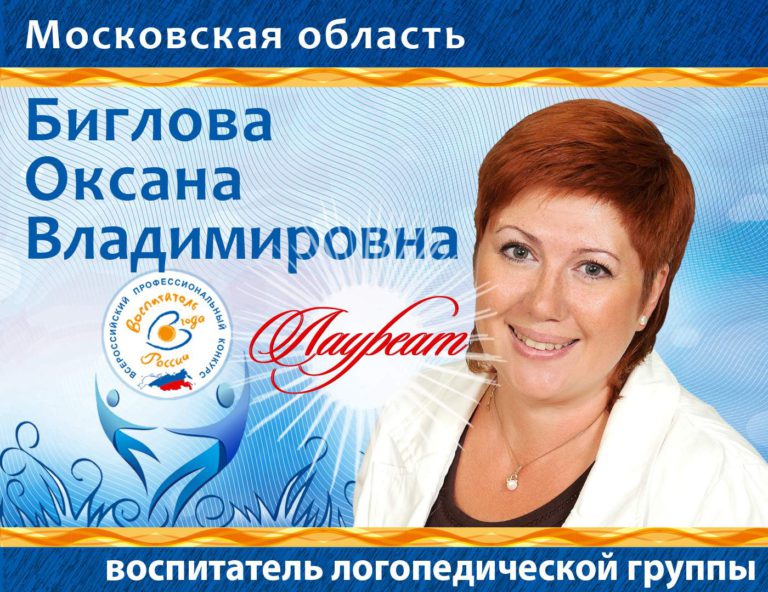 Муниципального дошкольного образовательного учреждения детского сада комбинированного вида №44 г.о. Королев
Самопрезентация
 https://www.youtube.com/watch?v=N0C89YJIr-k
Лидер в сфере дошкольного образования
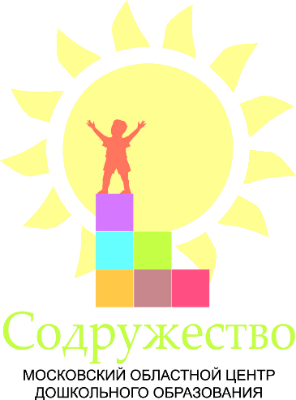 Всероссийский профессиональный конкурс «Воспитатель года России – 2018»
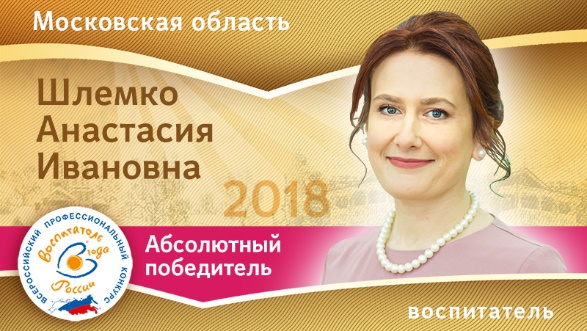 Старший воспитатель из г. Химки Анастасия Ивановна Шлемко подготовлена к конкурсу на базе университета сотрудниками Московского областного центра дошкольного образования
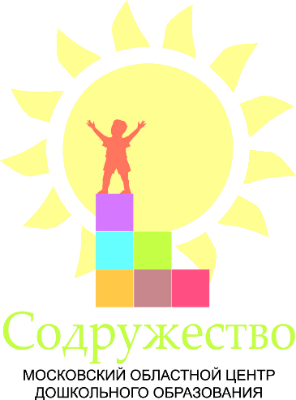 Клуб «Воспитатель Подмосковья»
Фестиваль мастеров 
Школа педагогического мастерства 
Дискуссионные площадки
Проект «Ступени к мастерству» для молодых педагогов и их наставников
«Профессиональное открытие» в формате World Skills»
Педагогическая лаборатория
Формы взаимодействия педагогов:
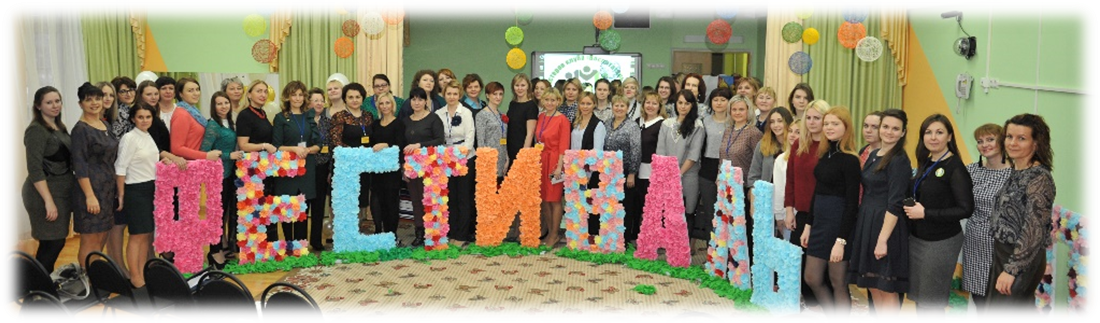